Уникальная возможность! Редкий в истории отечественного образования  шансстать  МАГИСТРАНТОМ  по  направлению   Специальное (дефектологическое) образование
Кафедра специальной педагогики и психологии
В декабре 2002 года вышел приказ ректора  университета об открытии кафедры специальной дошкольной педагогики и психологии.
Профессорско-преподавательский состав кафедры 
включает в себя профессоров, доцентов, старших преподавателей.
Факультет педагогики и психологии детстваКафедра специальной педагогики и психологии
Выпускники получают диплом
МАГИСТР по направлению подготовки «Специальное (дефектологическое) образование»
Направление подготовки 
Специальное (дефектологическое) образование
Профиль
«Образование и сопровождение лиц с ограниченными возможностями здоровья» 
(очная форма, заочная форма)
«Инклюзивное образование» 
(заочная форма)
Вступительные испытания:
 тест по педагогике;
 собеседование по профилю подготовки.
Профиль «Образование и сопровождение лиц с ограниченными возможностями здоровья»
Руководитель магистерской программы –
Ворошнина Ольга Руховна, кандидат психологических наук, доцент, заведующий кафедрой специальной педагогики и психологии
Заочная форма 
Продолжительность обучения: 2,5 года
Очная форма 
Продолжительность обучения: 2 года;
занятия в вечернее время, 2-3 раза в неделю.
Расписание занятий позволяет совмещать работу и учебу!
Вы можете обучаться
Вы можете обучаться
на бюджетной основе (количество бюджетных мест - 8, в том числе целевое обучение - 2, обучение бесплатное);
на платной основе (количество  мест – 15)
на бюджетной основе (количество бюджетных мест - 10, в том числе целевое обучение - 2, обучение бесплатное) и  получать стипендию;
на платной основе (количество  мест – 10)
Лекции и практические занятия ведут выдающиеся люди, известные ученые 
 (г. Москва, г.Екатеринбург, г. Пермь).
Профиль «Образование и сопровождение лиц с ограниченными возможностями здоровья»
Программа ориентирована на подготовку магистра – специалиста в области работы с лицами, имеющими: 
 задержку психического развития,
 нарушения зрения, 
 нарушения слуха,
 нарушения интеллектуального развития,
 нарушения опорно-двигательного аппарата, 
 нарушения эмоционально-волевой сферы.
Виды деятельности
Сопровождение
Научно-исследовательский
Педагогический
Возможность проходить практику в образовательных организациях разных видов и направленности (для обучающихся с ограниченными возможностями здоровья и инклюзивных), реабилитационных и медицинских организациях.
Участие в научно-исследовательских семинарах, конференциях, проектах.
ВУЗ
Поликлиника
Детский дом
Где работают наши выпускники?
Детский сад
Школа
Реабилитационный центр
Частный развивающий центр
Центр психолого-педагогической, медицинской и социальной помощи
Карьера выпускника
ДИРЕКТОР, РУКОВОДИТЕЛЬ ЦЕНТРА, ЗАВЕДУЮЩИЙ ДЕТСКИМ САДОМ
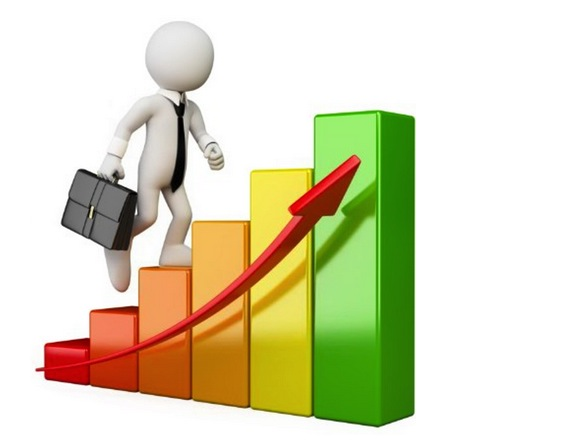 ЗАВУЧ, ЗАМЕСТИТЕЛЬ ЗАВЕДУЮЩЕГО ПО ВМР,
РУКОВОДИТЕЛЬ СЛУЖБЫ СОПРОВОЖДЕНИЯ
СПЕЦАЛИСТ ПО ИННОВАЦИОННОЙ ДЕЯТЕЛЬНОСТИ,
МЕТОДИСТ
ДЕФЕКТОЛОГ, УЧИТЕЛЬ
ПЕРСПЕКТИВА НАУЧНОЙ ДЕЯТЕЛЬНОСТИ
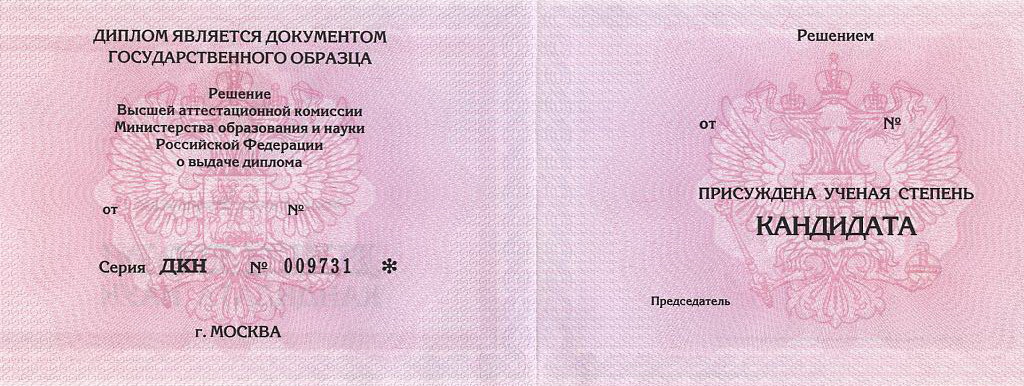 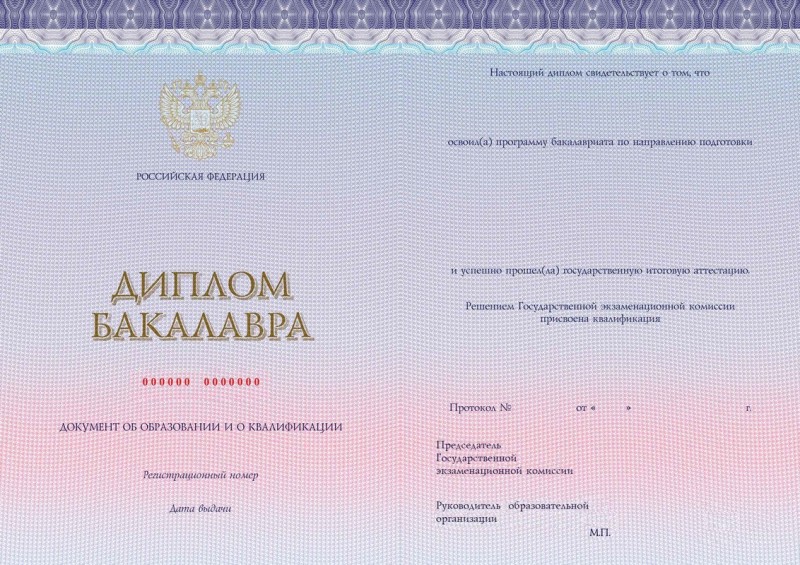 АСПИРАНТУРА
3 года (очно)
4 года (заочно)
Степень после защиты диссертации:
КАНДИДАТ НАУК
МАГИСТРАТУРА
2 года 
Степень: 
МАГИСТР
БАКАЛАВРИАТ
4 года
Степень:
БАКАЛАВР
ГДЕ ПОЛУЧИТЬ ПРОФЕССИЮ?
Пермский Государственный Гуманитарно-Педагогический Университет 
Сибирская, 24
http://pspu.ru/university
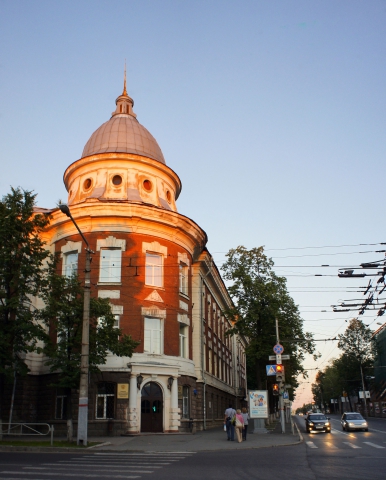 Факультет: 
Педагогики и психологии детства, 
5 учебный корпус, Пермская, 65
МАГИСТРАТУРА
Направление подготовки – 44.04.03 Специальное (дефектологическое) образование
Профиль «ОБРАЗОВАНИЕ И СОПРОВОЖДЕНИЕ ЛИЦ С ОГРАНИЧЕННЫМИ ВОЗМОЖНОСТЯМИ ЗДОРОВЬЯ» (очная форма, заочная форма)
Профиль «ИНКЛЮЗИВНОЕ ОБРАЗОВАНИЕ» (заочная форма)
Приемная комиссия: 
(342)215-18-54 (доб.340 или 336)ул. Сибирская 24, каб. 9, 12 (2 этаж) 
Понедельник - пятница: с 10.00 до 16.30, 
перерыв с 13.00 до 14.00
https://pspu.ru/enrollee/prijemnaja-komissija
Приходите!
Мы Вас ждем!
Мы Вас ждем!
Вчера Вы были СТУДЕНТОМ?
         Сегодня станьте  МАГИСТРАНТОМ !
                   И уже через 2 года Вы- МАГИСТР !!!


Может быть Вы хотите стать известным ученым в области  специальной педагогики и психологии?
     Сделайте  первый шаг -  
                                  Приходите учиться в магистратуру -         
                                                                    Откройте  дверь в науку !
МАГИСТРАТУРА
Специальное (дефектологическое) образование
Образование и сопровождение лиц с ОВЗ